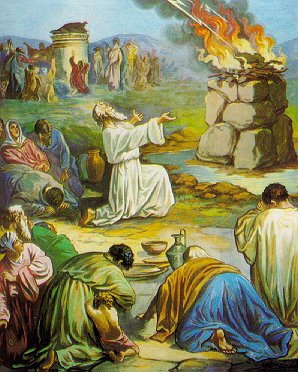 Lessons From Mount Carmel
1 Kings 18:16-46
INTRODUCTION
CONTEXT: Elijah – Introduced in 17:1
INTRODUCTION
CONTEXT: Elijah – Introduced in 17:1
He appears to Ahab to declare that there would be a drought from God – The total time isn’t told  
(3 ½ years of drought – “no dew or rain”)
INTRODUCTION
CONTEXT: Elijah – Introduced in 17:1
He appears to Ahab to declare that there would be a drought from God – The total time isn’t told  
(3 ½ years of drought – “no dew or rain”)
Elijah is sent to the Brook Cherith “east of the Jordan” where he is miraculously fed by Ravens
INTRODUCTION
CONTEXT: Elijah – Introduced in 17:1
He appears to Ahab to declare that there would be a drought from God – The total time isn’t told  
(3 ½ years of drought – “no dew or rain”)
Elijah is sent to the Brook Cherith “east of the Jordan” where he is miraculously fed by Ravens 
Eventually, the waters dry up. He then is told to leave to Zarephath, where he stays with a widow and her son and performs miracles-Luke 4:24-26
INTRODUCTION
CONTEXT: Elijah – Introduced in 17:1
He appears to Ahab to declare that there would be a drought from God – The total time isn’t told  
(3 ½ years of drought – “no dew or rain”)
Elijah is sent to the Brook Cherith “east of the Jordan” where he is miraculously fed by Ravens 
Eventually, the waters dry up. He then is told to leave to Zarephath, where he stays with a widow and her son and performs miracles-Luke 4:24-26
In the 3rd year of the drought, he is sent back.
INTRODUCTION
CONTEXT: Ahab – (1 Kings 16:29-33)
INTRODUCTION
CONTEXT: Ahab – (1 Kings 16:29-33)
Son of Omri, previous king of Israel.  
He reigned 22 years over Israel in Samaria.  
He married Jezebel, daughter of Ethbaal, king of the Sidonians.
INTRODUCTION
CONTEXT: Ahab – (1 Kings 16:29-33)
Son of Omri, previous king of Israel.  
He reigned 22 years over Israel in Samaria.  
He married Jezebel, daughter of Ethbaal, king of the Sidonians.
An evil king (v. 29), “more (evil) than all who were before him” (the previous “record holder” was his own father, Omri)
…with an equally (more) evil wife, Jezebel
INTRODUCTION
CONTEXT: Baal & Asherah (Ashtoreth)
idols, male and female, that were worshipped; many times together.
INTRODUCTION
CONTEXT: Baal & Asherah (Ashtoreth)
idols, male and female, that were worshipped; many times together.  
Baal (master, lord) was the principle idol of the Canaanites.  
He was believed to control the rising/setting of the sun, the seasons, and even the rain.
INTRODUCTION
CONTEXT: Baal & Asherah (Ashtoreth)
idols, male and female, that were worshipped; many times together.  
Baal (master, lord) was the principle idol of the Canaanites.  
He was believed to control the rising/setting of the sun, the seasons, and even the rain. 
Asherah was the consort of Baal and was worshipped partly through prostitution.
INTRODUCTION
CONTEXT: Mount Carmel
A 1500 foot, limestone mountain, part of a range by the same name in northern Israel that stretches from the Mediterranean Sea southeast about 24 miles to approximately Jenin on the West Bank.
INTRODUCTION
CONTEXT: Mount Carmel
A 1500 foot, limestone mountain, part of a range by the same name in northern Israel that stretches from the Mediterranean Sea southeast about 24 miles to approximately Jenin on the West Bank.
It is never mentioned in the New Testament
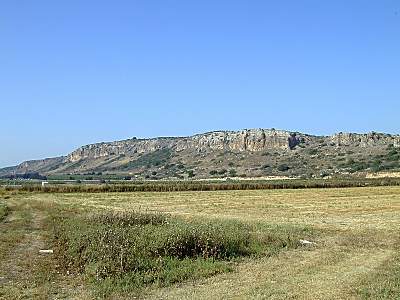 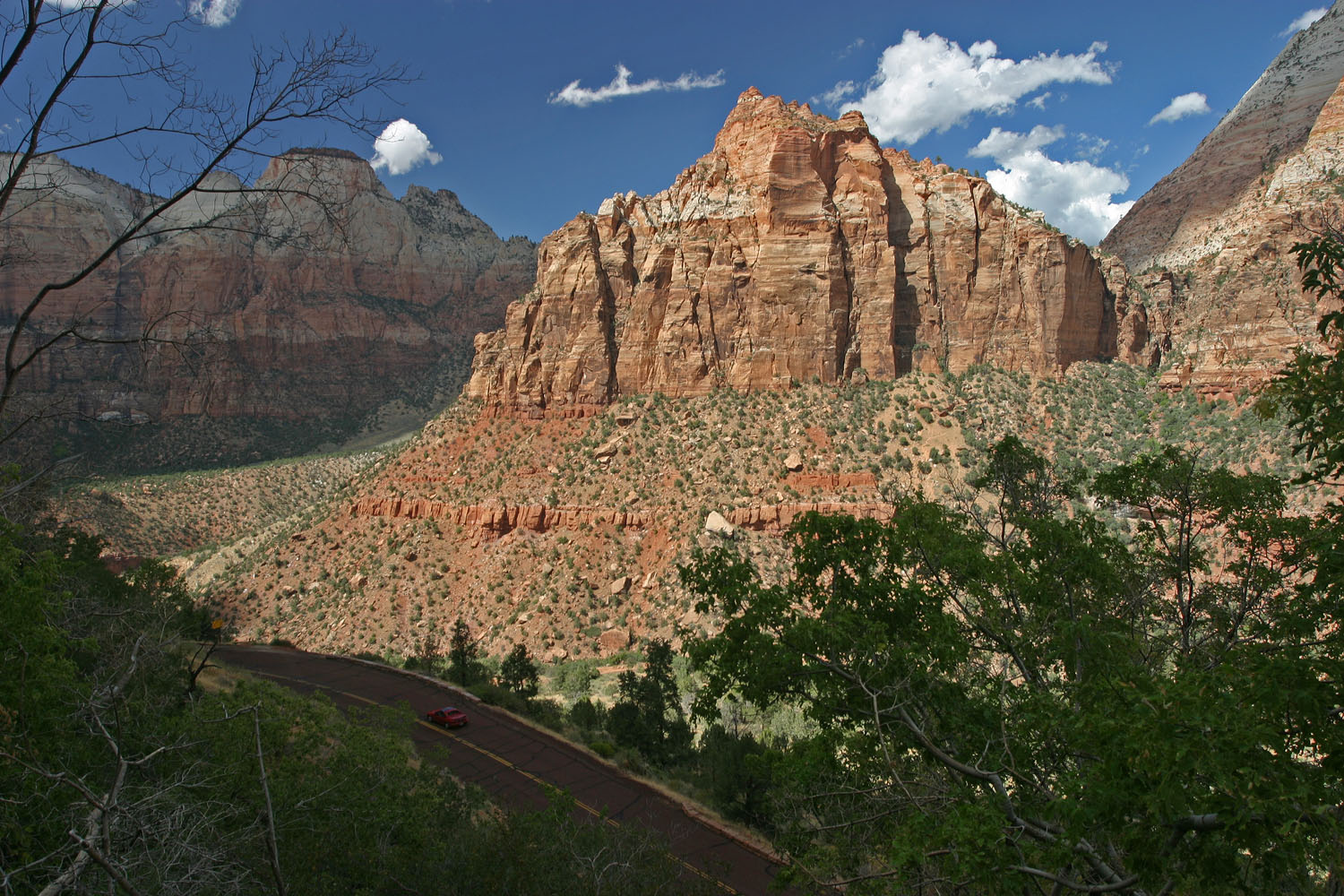 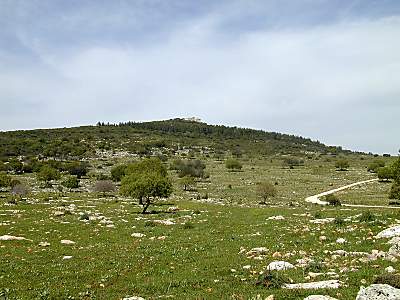 1. One On GOD’S Side Is A Majority
Ahab (king), Jezebel (queen), 450 prophets of Baal, 400 prophets of Asherah (no show?), plus the nation of Israel vs. Elijah (w/God).
1. One On GOD’S Side Is A Majority
Ahab (king), Jezebel (queen), 450 prophets of Baal, 400 prophets of Asherah (no show?), plus the nation of Israel vs. Elijah (w/God).
Also: Elisha, Gideon, Paul, Jesus
Many times (difficult times) it may be just you and your God.
1. One On GOD’S Side Is A Majority
Ahab (king), Jezebel (queen), 450 prophets of Baal, 400 prophets of Asherah (no show?), plus the nation of Israel vs. Elijah (w/God).
Also: Elisha, Gideon, Paul, Jesus
Many times (difficult times) it may be just you and your God.
When you find yourself walking with the majority, look around-make sure that you’re still on the strait and narrow.
1. One On GOD’S Side Is A Majority
There is a desperate need for faithful brethren who will stand against heresy and apostasy.
1. One On GOD’S Side Is A Majority
There is a desperate need for faithful brethren who will stand against heresy and apostasy.
There is a need for Christians to confirm our allegiance to the Lord and to determine where we really stand when it comes to being on the Lord's side.
1. One On GOD’S Side Is A Majority
We must be willing to triumph over the evil that surrounds us and be a separate people for the glory of the Lord.
1. One On GOD’S Side Is A Majority
We must be willing to triumph over the evil that surrounds us and be a separate people for the glory of the Lord.
We must be willing to renew our commitment to the Lord and place Him above all other pursuits, interests and loyalties.
2. Blaming others
V 17 –   
Ahab still can’t conceive that this could be his fault.
“troubler” is from the same root as “snake”
2. Blaming others
V 17 –   
Ahab still can’t conceive that this could be his fault.
“troubler” is from the same root as “snake”
V 18 – 
Elijah sets the blame squarely where it should be.
3. On the fence
V 21 – 
Many warnings:
Matthew 6:24 – Two masters
Matthew 12:30 – Gathers or scatters
Galatians 5:4 – Justification by OT
James 4:4 – You adulteresses!
Revelation 3:15-16; et. al. – Hot/cold
4.  The Challenge
V 23-37 – 
God will give you yet another chance to come to Him
4.  The Challenge
V 23-37 – 
God will give you yet another chance to come to Him
Actually, God shouldn’t have had to prove anything.  The Baal idols had never actually done anything.
Many times, we take without question what someone says/writes – then question God!
5.  The results
V 39-41 – 
The people finally wake up
Earlier, they were on the fence
“The LORD, He is God…”
5.  The results
V 39-41 – 
The people finally wake up
Earlier, they were on the fence
“The LORD, He is God…”
Prophets of Baal killed
Seems evil
Compare to cancer
5.  The results
V 39-41 – 
The people finally wake up
Earlier, they were on the fence
“The LORD, He is God…”
Prophets of Baal killed
Seems evil
Compare to cancer
Rain comes
Three Frogs On A Log
3 Frogs are on a log.  2 decide to jump off.  How many are left on the log?
Three Frogs On A Log
3 Frogs are on a log.  2 decide to jump off.  How many are left on the log?
A: 3 are still on there.  Deciding is not the same as doing.  Although it is an important first step, until those 2 actually jump off, they are still there.
Three Frogs On A Log
3 Frogs are on a log.  2 decide to jump off.  How many are left on the log?
A: 3 are still on there.  Deciding is not the same as doing.  Although it is an important first step, until those 2 actually jump off, they are still there.
We say and we sing that we have decided to follow Jesus.  But, do we stand around waiting for others to do the work?
Three Frogs On A Log
3 Frogs are on a log.  2 decide to jump off.  How many are left on the log?
A: 3 are still on there.  Deciding is not the same as doing.  Although it is an important first step, until those 2 actually jump off, they are still there.
We say and we sing that we have decided to follow Jesus.  But, do we stand around waiting for others to do the work?
How close are we following?
CONCLUSION
Elijah was a man with a nature like ours-Jas 5
We can learn so much from the account of Elijah at Mount Carmel
God’s providence
Our convictions
The deceitfulness of sin
The need for spiritual purity
The consequences of evil
Let’s decide to do…then, DO!
Are YOU a Christian?
Hear
Believe
Repent
Confess
Be Baptized
Continue Faithfully
Romans 10:17
Mark 16:16
Acts 2:38
Acts 22:16
Mark 16:16
Hebrews 10:38